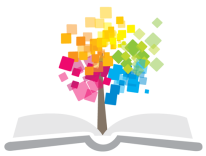 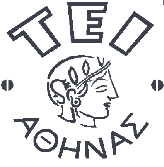 Ανοικτά Ακαδημαϊκά Μαθήματα στο ΤΕΙ Αθήνας
Ανάλυση Συστημάτων Μακροχρόνιας Φροντίδας (Θ)
Ενότητα 1: Εισαγωγή. Μακροχρόνια φροντίδα ή αναγκαιότητα ή πολυτέλεια; 
Γιώργος Πιερράκος
Τμήμα Διοίκησης Επιχειρήσεων

Κατεύθυνση Διοίκησης Μονάδων Υγείας και Πρόνοιας
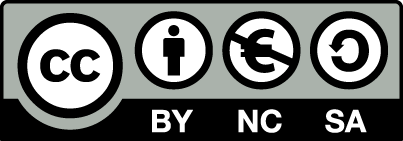 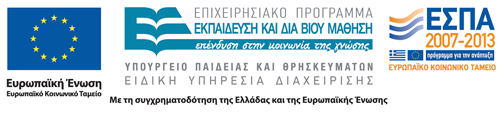 Περιεχόμενο μαθήματος 1/2
Εισαγωγή: Μακροχρόνια φροντίδα η αναγκαιότητα ή πολυτέλεια; 
Το κοινωνικό περιβάλλον και οι εξελίξεις στα Συστήματα Υγείας και Κοινωνικής φροντίδας.
Ο ρόλος της Πρωτοβάθμιας Φροντίδας Υγείας στο Σύστημα Υγείας.
Κατ’ οίκον Φροντίδα: Βασικές αρχές λειτουργίας.
Δικτύωση Μακροχρόνιας φροντίδας.
2
Περιεχόμενο μαθήματος 2/2
Ο ρόλος του Επαγγελματία Υγείας στην Αυτοφροντίδα ασθενούς.
Hospice ανακουφιστική φροντίδα.
Τοπική κοινωνία και ο ρόλος της Τοπικής Αυτοδιοίκησης.
Επιλεγμένα παραδείγματα Ευρωπαϊκών χωρών  (Ηνωμένο Βασίλειο, Ιρλανδία, Σουηδία και Γερμανία) και η Ελληνική περίπτωση.
Νέα τεχνολογία ως εργαλείο στην κατ΄οίκον Φροντίδα.
Βασικές Αρχές Πολιτικής.
3
Βασικές διαπιστώσεις 1/2
Σήμερα στα συστήματα Υγείας υπάρχουν ολοένα και αυξανόμενες απαιτήσεις για εξατομικευμένες υπηρεσίες παροχής υπηρεσιών υγείας. 
Ο προσανατολισμός των συστημάτων υγείας στηρίζεται στον ανθρωποκεντρικό σχεδιασμό.
 Στόχοι: 
α) η αύξηση της προσβασιμότητας, 
β) ο έλεγχος της ροής του χρήματος, 
γ) ο ακριβής προσδιορισμός του κόστους και 
δ) η διασφάλισης της ποιότητας των παρεχόμενων υπηρεσιών.
4
Βασικές διαπιστώσεις 2/2
Η  χρόνια νόσος αποτελεί μία από τις σημαντικότερες προκλήσεις που αντιμετωπίζουν τα συστήματα υγειονομικής περίθαλψης. 
Πολλοί άνθρωποι με χρόνιες ασθένειες επιβιώνουν για μεγάλο χρονικό διάστημα, αλλά χρειάζονται συνεχή φροντίδα.
5
Ορισμός της χρόνιας νόσου
Παγκόσμιος Οργανισμός Υγείας (WHO): ορίζονται οι χρόνιες ασθένειες ως, «ασθένειες μεγάλης διάρκειας και γενικά με αργή εξέλιξη». 
Κέντρα Πρόληψης και Ελέγχου Νόσων στις ΗΠΑ: «καταστάσεις που δεν έχουν θεραπευτεί, εφόσον αποκτήθηκαν, θεωρούνται χρόνια».
6
Ειδικά χαρακτηριστικά για τους ασθενείς με χρόνια νοσήματα
Συννοσηρότητα άλλων ασθενειών. 
Η οικογένεια του ασθενούς τις περισσότερες δεν είναι σε θέση ή δεν γνωρίζει να παρέχει ορθά στον ασθενή την οποιαδήποτε φροντίδα. 
Η ανάγκη πρόσβασης στο Νοσοκομείο δεν είναι απαραίτητη αλλά ορισμένες φορές επιτακτική.
	Η Ιατρική περίθαλψη και η Νοσηλευτική παρέμβαση αναγκαία αλλά υπάρχει και σημαντική ανάγκη για Κοινωνική φροντίδα
7
Φροντίδα ασθενούς
Ο ίδιος ο ασθενής παίζει καθοριστικό ρόλο στη διαμόρφωση της φροντίδας του. 
Ο ρόλος του επαγγελματία υγείας πολύ σημαντικός στην υποστήριξη του ασθενούς. 
Στόχος η ενδυνάμωση του ωφελούμενου αλλά και της οικογένειά του. 
Ο επαγγελματίας υγείας επωμίζεται ψυχολογικό φορτίο.
 Η αποφόρτιση του Επαγγελματία υγείας των Φροντιστών και των Ασθενών αναπόσπαστο κομμάτι της φροντίδας
8
Ανάγκες-απαιτήσεις- παροχή υπηρεσιών
Αυξημένες απαιτήσεις ειδικές καταστάσεις
Νοσοκομείο
Γιατροί, Νοσηλευτές, Κέντρα Υγείας 
Επαγγελματίες υγείας
Πως μπορεί να ανταποκριθεί το Σύστημα Υγείας ;
Υπάρχει ανάγκη για αναδιαμόρφωσης και οργάνωσης υπηρεσιών με προσανατολισμό στην παροχή υπηρεσιών στο σπίτι
9
Μοντέλα Διοίκησης Μακροχρόνιας Φροντίδας
Παροχή συντονισμένης διατομεακής φροντίδας, 
Παροχή των υπηρεσιών στη χρήση τρεχόντων δεδομένων της ασθένειας,
 Ανάγκη δραστηριοποίησης και κινητοποίηση όλων των πόρων της Τοπικής Κοινωνίας.
 Τα προηγμένα Συστήματα Υγείας επικεντρώνουν πλέον τις προσπάθειες τους στην ανάπτυξη δικτύων μακροχρόνιας φροντίδας Υγείας και με την κινητοποίηση των πόρων της τοπικής κοινωνίας.
10
Μακροχρόνια Φροντίδα υγείας στην Ελλάδα
Το σύστημα Υγείας στην Ελλάδα είναι Νοσοκομειοκεντρικό. 
Οι προσπάθειες είναι αποσπασματικές και ασυντόνιστες. 
Η φροντίδα συγχέεται με τη νοσηλεία. 
Δεν καλύπτει ευρύ φάσμα πληθυσμού. 
Η Τοπική Αυτοδιοίκηση συμμετέχει αλλά με προβλήματα.
11
Πολιτικές αρχές
Εξατομικευμένες Υπηρεσίες,
Απλό στη λειτουργία του και στα κριτήρια ένταξης,
Ενίσχυση με πόρους,
Τεχνολογική υποστήριξη, 
Δίκαιη κατανομή των πόρων, 
Διασφάλιση της Ποιότητας μέσω εξειδίκευσης κατάρτισης και προσδιορισμό πρωτοκόλλων.
12
Τέλος Ενότητας
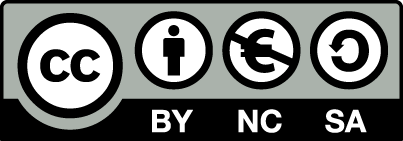 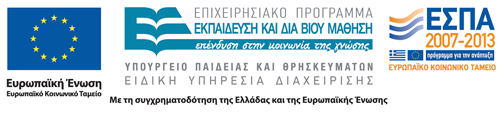 Σημειώματα
Σημείωμα Αναφοράς
Copyright Τεχνολογικό Εκπαιδευτικό Ίδρυμα Αθήνας, Γεώργιος Πιερράκος 2015. Γεώργιος Πιερράκος. «Ανάλυση Συστημάτων Μακροχρόνιας Φροντίδας (Θ). Ενότητα 1: Εισαγωγή. Μακροχρόνια φροντίδα ή αναγκαιότητα ή πολυτέλεια;». Έκδοση: 1.0. Αθήνα 2015. Διαθέσιμο από τη δικτυακή διεύθυνση: ocp.teiath.gr.
Σημείωμα Αδειοδότησης
Το παρόν υλικό διατίθεται με τους όρους της άδειας χρήσης Creative Commons Αναφορά, Μη Εμπορική Χρήση Παρόμοια Διανομή 4.0 [1] ή μεταγενέστερη, Διεθνής Έκδοση.   Εξαιρούνται τα αυτοτελή έργα τρίτων π.χ. φωτογραφίες, διαγράμματα κ.λ.π., τα οποία εμπεριέχονται σε αυτό. Οι όροι χρήσης των έργων τρίτων επεξηγούνται στη διαφάνεια  «Επεξήγηση όρων χρήσης έργων τρίτων». 
Τα έργα για τα οποία έχει ζητηθεί άδεια  αναφέρονται στο «Σημείωμα  Χρήσης Έργων Τρίτων».
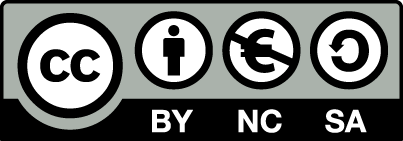 [1] http://creativecommons.org/licenses/by-nc-sa/4.0/ 
Ως Μη Εμπορική ορίζεται η χρήση:
που δεν περιλαμβάνει άμεσο ή έμμεσο οικονομικό όφελος από την χρήση του έργου, για το διανομέα του έργου και αδειοδόχο
που δεν περιλαμβάνει οικονομική συναλλαγή ως προϋπόθεση για τη χρήση ή πρόσβαση στο έργο
που δεν προσπορίζει στο διανομέα του έργου και αδειοδόχο έμμεσο οικονομικό όφελος (π.χ. διαφημίσεις) από την προβολή του έργου σε διαδικτυακό τόπο
Ο δικαιούχος μπορεί να παρέχει στον αδειοδόχο ξεχωριστή άδεια να χρησιμοποιεί το έργο για εμπορική χρήση, εφόσον αυτό του ζητηθεί.
Επεξήγηση όρων χρήσης έργων τρίτων
Δεν επιτρέπεται η επαναχρησιμοποίηση του έργου, παρά μόνο εάν ζητηθεί εκ νέου άδεια από το δημιουργό.
©
διαθέσιμο με άδεια CC-BY
Επιτρέπεται η επαναχρησιμοποίηση του έργου και η δημιουργία παραγώγων αυτού με απλή αναφορά του δημιουργού.
διαθέσιμο με άδεια CC-BY-SA
Επιτρέπεται η επαναχρησιμοποίηση του έργου με αναφορά του δημιουργού, και διάθεση του έργου ή του παράγωγου αυτού με την ίδια άδεια.
διαθέσιμο με άδεια CC-BY-ND
Επιτρέπεται η επαναχρησιμοποίηση του έργου με αναφορά του δημιουργού. 
Δεν επιτρέπεται η δημιουργία παραγώγων του έργου.
διαθέσιμο με άδεια CC-BY-NC
Επιτρέπεται η επαναχρησιμοποίηση του έργου με αναφορά του δημιουργού. 
Δεν επιτρέπεται η εμπορική χρήση του έργου.
Επιτρέπεται η επαναχρησιμοποίηση του έργου με αναφορά του δημιουργού
και διάθεση του έργου ή του παράγωγου αυτού με την ίδια άδεια.
Δεν επιτρέπεται η εμπορική χρήση του έργου.
διαθέσιμο με άδεια CC-BY-NC-SA
διαθέσιμο με άδεια CC-BY-NC-ND
Επιτρέπεται η επαναχρησιμοποίηση του έργου με αναφορά του δημιουργού.
Δεν επιτρέπεται η εμπορική χρήση του έργου και η δημιουργία παραγώγων του.
διαθέσιμο με άδεια 
CC0 Public Domain
Επιτρέπεται η επαναχρησιμοποίηση του έργου, η δημιουργία παραγώγων αυτού και η εμπορική του χρήση, χωρίς αναφορά του δημιουργού.
Επιτρέπεται η επαναχρησιμοποίηση του έργου, η δημιουργία παραγώγων αυτού και η εμπορική του χρήση, χωρίς αναφορά του δημιουργού.
διαθέσιμο ως κοινό κτήμα
χωρίς σήμανση
Συνήθως δεν επιτρέπεται η επαναχρησιμοποίηση του έργου.
Διατήρηση Σημειωμάτων
Οποιαδήποτε αναπαραγωγή ή διασκευή του υλικού θα πρέπει να συμπεριλαμβάνει:
το Σημείωμα Αναφοράς
το Σημείωμα Αδειοδότησης
τη δήλωση Διατήρησης Σημειωμάτων
το Σημείωμα Χρήσης Έργων Τρίτων (εφόσον υπάρχει)
μαζί με τους συνοδευόμενους υπερσυνδέσμους.